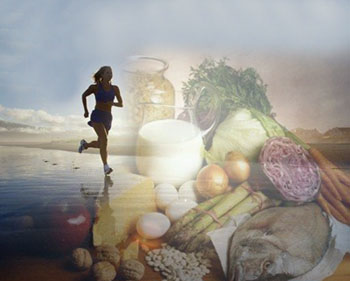 DIETA CORRECTA
Dieta correcta
Suficiente: la dieta debe cubrir las necesidades de energía
Completa: que incluya por lo menos un alimento de cada grupo en cada comida
Equilibrada: guardar la proporción adecuada de nutrimentos 
Variada: dentro de un grupo variar los alimentos tanto en tipo como en forma de preparación. Esto ayudará a complementar un alimento con otro. Combinar colores y texturas.
Inocua: platillos preparados sin contaminantes biológicos, químicos o físicos. Para ello debemos de seleccionar productos de buena apariencia preparados de manera higiénica.
NUTRICIÓN
ES EL CONJUNTO DE PROCESOS MEDIANTE LOS CUALES NUESTRO ORGANISMO RECIBE Y UTILIZA SUSTANCIAS EN LOS ALIMENTOS NECESARIOS PARA EL MANTENIMIENTO DE SUS FUNCIONES, PARA EL CRECIMIENTO Y RENOVACIÓN DE SUS ESTRUCTURAS.
Objetivos generales UNA  DIETA CORRECTA
Los 6 nutrimentos principales
Carbohidratos(hidratos de carbono)
Función: Energía 
4 calorías por gramo	 
Regula: glucosa sanguínea
   (glucógeno hepático y muscular)
Fuente principal de energía para ejercicio aeróbico prolongado e intenso.
Predomina como fuente de energía en ejercicio >65% VO2.max.
FUENTES PRINCIPALES DE CARBOHIDRATOS
Cereales, panes, papas, etc.
Legumbres (porotos, lentejas, garbanzos, etc.)
Frutas y en poca cantidad algunas verduras.
Dulces y azúcares.
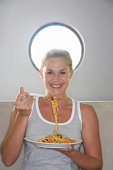 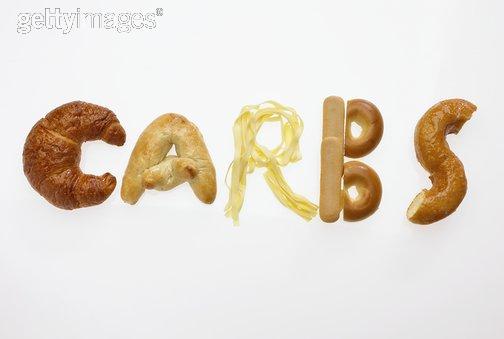 Grasas(Ácidos Grasos o Lípidos)
Regula temperatura del cuerpo y protege órganos. Esencial para la absorción de vitaminas liposolubles.
Forma  más concentrada de energía: 9 Kcal/g o ml. Recomendación: 1g/Kg./día
Cada vez tienen mayor importancia para la salud el consumo de ac. grasos polinsaturados (aceites: girasol, oliva, canola, maíz y pescado)
Fuente de energía en reposo y en ejercicio de baja intensidad (25-65% VO2 máx..)
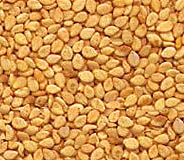 EJEMPLOS DE ACEITES Y GRASAS SALUDABLES
Aceites vegetales, oliva, maíz, cánola, soya, girasol, uva, de semillas, etc.
Nueces, semillas de girasol, almendras, paltas naturales, etc.
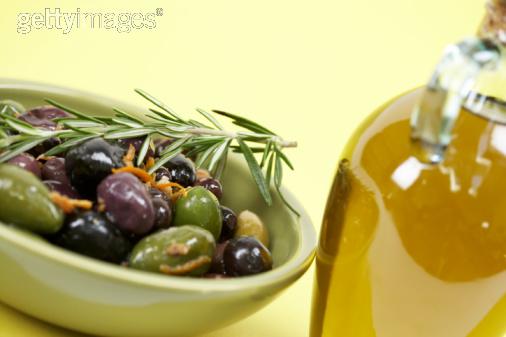 Proteínas (aminoácidos )
Función: construcción y reparación de tejidos.
Son aminoácidos ( cadena de aminoácidos forman una proteína )
4 calorías por gramo
Proporciona mínima cantidad de energía durante el ejercicio de resistencia.
Proteínas bajas en grasas saturadas
Pescado y pechuga de pollo o pavo.
Carnes (bistecs de carnes magras sin grasa visible).
Carne de cerdo (sólo lomo o filete).
Huevo.
Quesos descremados (panela, requesón descremado, quesillo bajo en grasa).
Productos de soya (queso de soya, soya texturizada).
Embutidos (salchichas y  jamones bajos en sodio y grasa).

	LAS LECHES Y YOGURES, DESCREMADOS, SON UN GRUPO APARTE, CONTIENEN PROTEÍNAS Y SE RECOMIENDAN DESCREMADOS Y SIN AZÚCARES.
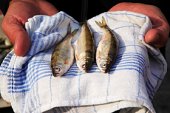 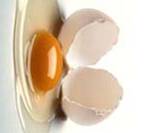 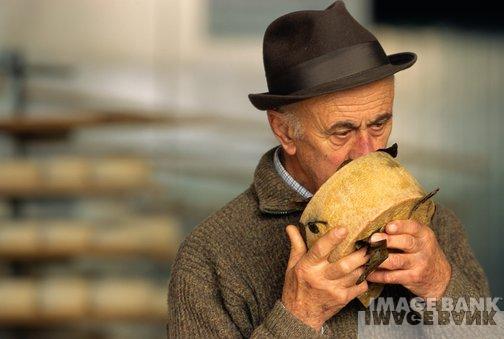 Requerimiento proteína
Vitaminas y minerales
No aportan energía o calorías. 
Regulan procesos metabólicos del cuerpo.
Importantes para: formar proteínas, mantenimiento de huesos, hidratación eficiente, mantenimiento adecuado del sistema inmunológico y ayuda en la reparación de tejidos. 
Se recomienda consumir alimentos altos en antioxidantes (colorido):frutas y verduras, cereales integrales , leguminosas y oleaginosas.
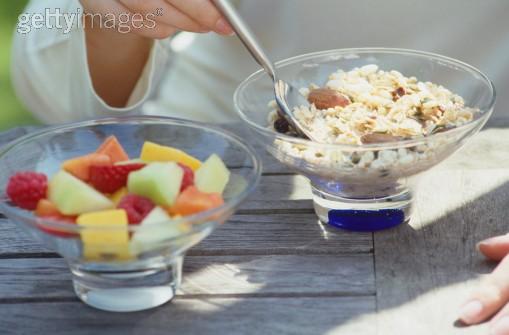 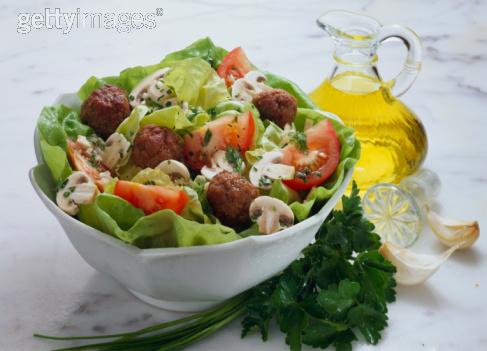 Recomendaciones de alimentación saludable
Variedad y moderación (alimentos de origen animal y derivados).
EVITAR FREIR ALIMENTOS Y REUTILIZAR LOS ACEITES.
Reducir: grasas origen animal, sal, grasas hidrogenadas (contenidas en margarinas, mantecas, mantequillas y cremas), azúcar, alcohol y cafeína.
Preferir cereales integrales y endulzados con miel (avena, cereales sin saborizantes ni azucares). 
Incrementar frutas y verduras (variedad y colorido).
Plato del bien comer
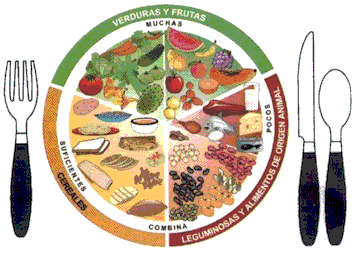 La dieta correcta comienza aquí…….
Muchas gracias